Dublin
Irish Eyes: A Look 
at a Few of the Landmarks 
In One of Ireland’s Oldest Cities
St. Stephen’s Green
Parliament Building
The Wellington Monument
The Millennium Spire
The Post Office
Jim Larkin Monument
Daniel O’Connell
W.B. Yeats’ Bust in Sandymount
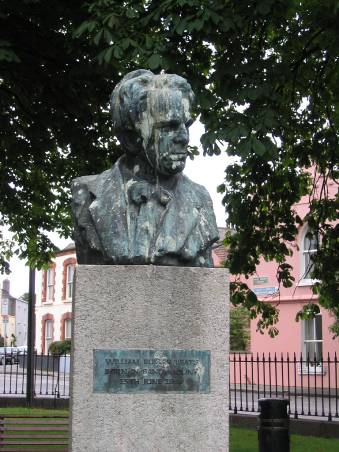 Oscar Wilde Statue in Merrion Square
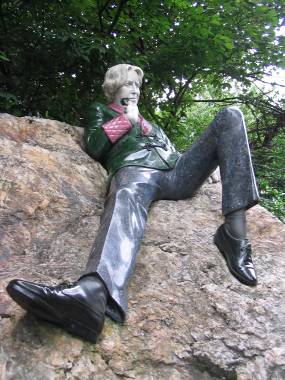 James Joyce Statue
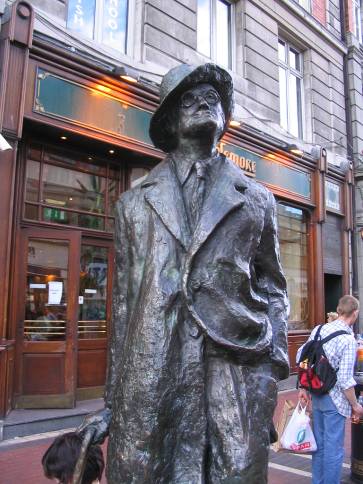 Charles Stewart Parnell
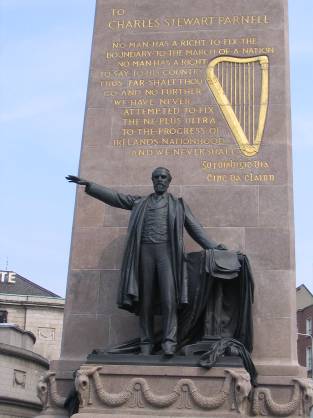